4.2		                     Multiplikation med uppställning
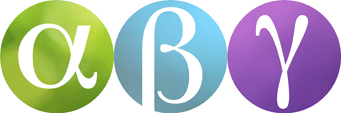 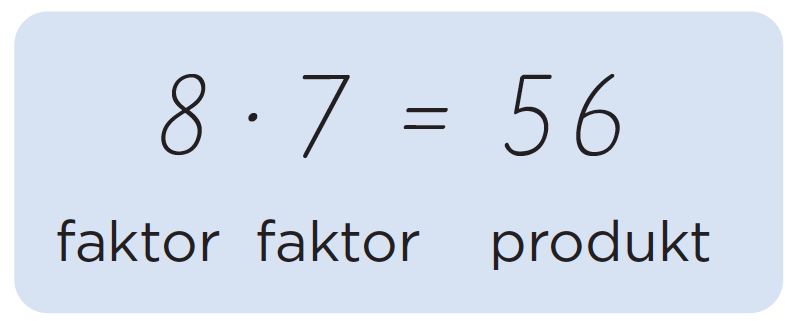 När man tar ett tal gånger ett annat tal kallas det för multiplikation. Talen som man multiplicerar kallas faktorer. Svaret kallas produkt.
produkt
faktor
faktor
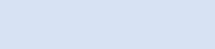 Låt oss se på multiplikationen:
2,13 · 4
Skriv talet med flest siffror överst.
Börja med hundradelarna:
4 ∙ 3 hundradelar = 12 hundradelar.
Tiotalssiffran 1 skriver du som minnessiffra.
2  1  3
,
2:an skriver du under entalssiffran 4.
·            4
1
Fortsätt med tiondelarna:
4 ∙ 1 tiondel = 4 tiondelar
5
2
8
,
4 tiondelar plus minnessiffran 1 ger 5 tiondelar.
Stryk över minnessiffran när du har lagt till den.
Fortsätt med entalen:
4 ∙ 2 = 8
Avsluta med att sätta ut decimaltecknet. Det ska vara lika många decimaler i svaret som det är totalt i faktorerna. I detta fall är det två decimaler totalt.
Exempel
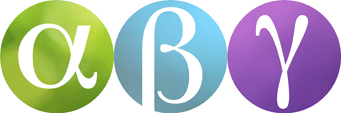 6 · 3 = 18. Entalssiffran 8 sätter vi under 3:an och 1 blir minnessiffra.
a)
2  4  3
6 · 4 = 24. 
24 plus minnessiffran 1 ger 25 tiotal. 
2:an blir minnessiffra.
·           6
1
2
1 4
5
8
Avsluta med hundratalen: 6 ∙ 2 = 12 
12 plus minnessiffran 2 ger: 12 + 2 = 14 hundratal.
Här börjar du med tiondelarna: 4 · 2 tiondelar = 8 tiondelar. Skriv 8:an under 4:an.
Fortsätt med entalen: 4 · 3 ental = 12 ental. Skriv 12 framför 8:an.
3  2
b)
,
·       4
1 2
Avsluta med att sätta ut decimaltecknet. Faktorerna har tillsammans en decimal, produkten ska ha lika många.
8
,
Om du känner dig osäker på var decimaltecknet ska placeras kan du använda överslagsräkning. 4 · 3 = 12, då måste 4 · 3,2 = 12,8.
Exempel
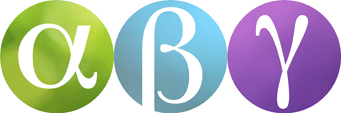 6 · 4 hundradelar = 24 hundradelar. 
2:an blir minnessiffra.
0  3 4
,
6 · 3 tiondelar = 18 tiondelar. Addera med minnessiffran. 
2 + 18 = 20 tiondelar. Skriv 2:an som minnessiffra.
·           6
2
2
2
4
0
,
6 · 0 ental = 0 ental. Addera med minnessiffran.
0 + 2 = 2 ental.
Avsluta med att sätta ut decimaltecknet. Faktorerna har tillsammans två decimaler, produkten ska ha lika många.
För att kontrollera kan vi använda överslagsräkning: 0,34 är lite mindre än 0,5 (hälften). 
Hälften av 6 = 3, då måste 0,34 · 6 = 2,04 eftersom det är lite mindre än 3.
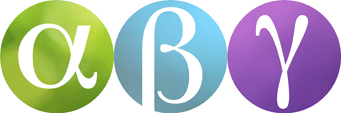 Exempel
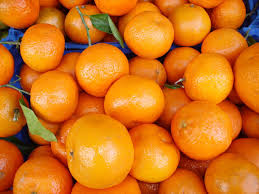 Molly köper 3 kg apelsiner. Apelsinerna kostar 21,90 kr per kilogram.
Hur mycket får hon tillbaka om hon betalar med en hundralapp?
2 1 , 9 0
Apelsinerna kostar:
·               3
2
66 kr
0
Betalar:
7
5
,
6
Får tillbaka:
100 kr – 66 kr  =
34 kr